Physics Learning Journey
Year 7
Year 11
Understanding and Applying Scientific Skills
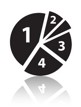 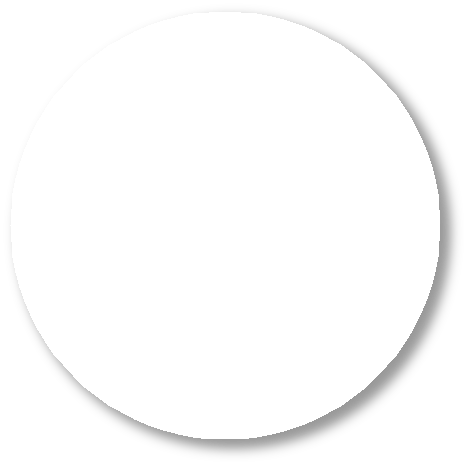 Risk Assessment
Applying
Assessing impact of
Writing methods
IDEAL
Understanding
Understanding Drawing graphs and	Analysis of scientific concepts
Drawing	Identify,
Exam & Post – 16 Destination
Describe and explain patterns
relationships
analysing graphical data
secondary data
maths to
variables
Modelling scientific between science conclusions describe,
concepts
scientific
explain,
and society
apply, link concepts
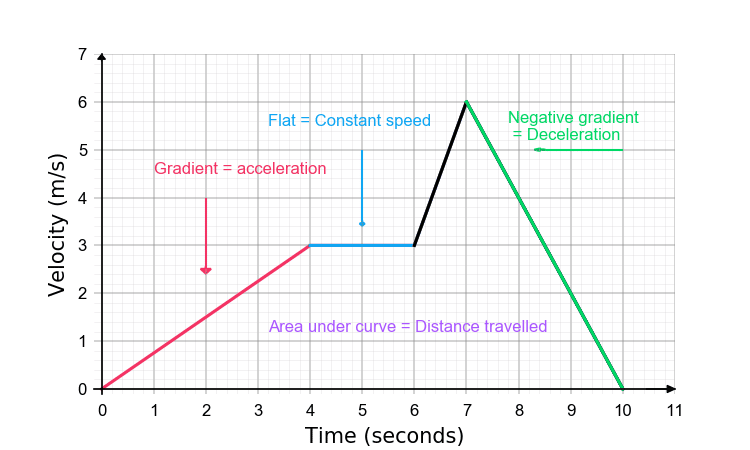 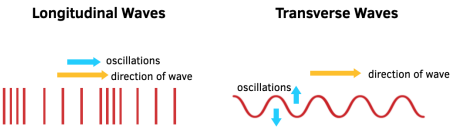 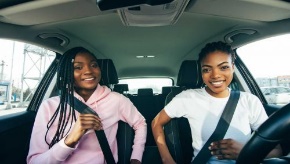 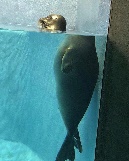 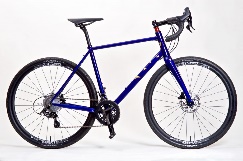 How did the solar system form?
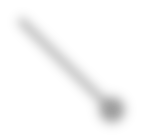 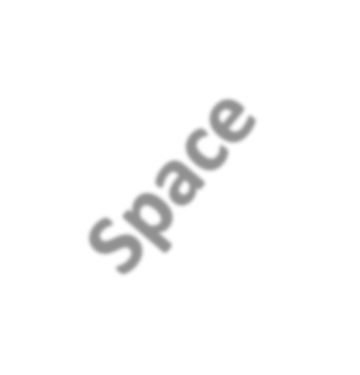 What id the difference between reflection and refraction?
How do we use the EM spectrum in communications?
How do moments make our life easier?
How does momentum relate to car safety?
How do we describe waves?
Why doesn’t the Moon fall to the Earth?
What is momentum?
Space
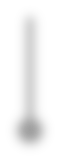 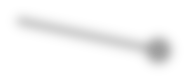 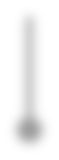 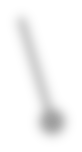 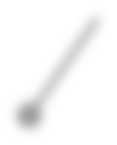 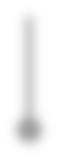 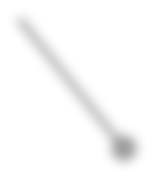 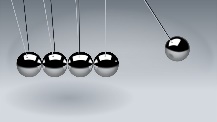 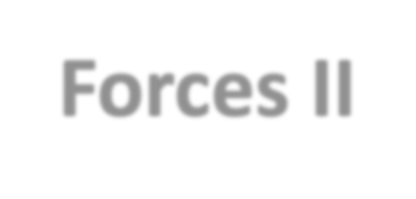 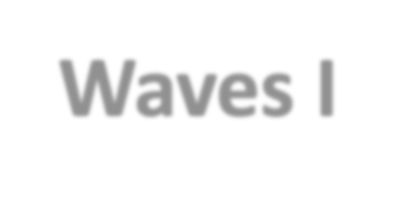 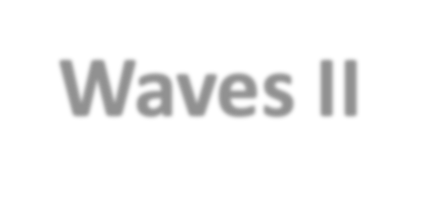 Forces II
Waves I
Waves II
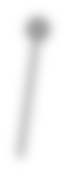 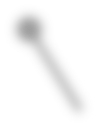 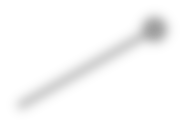 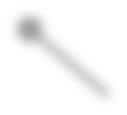 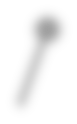 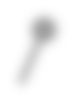 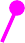 How might the universe end?
How do we use the wave equation?
Is it easier to stop a bicycle or a truck?
How do phone screens work?
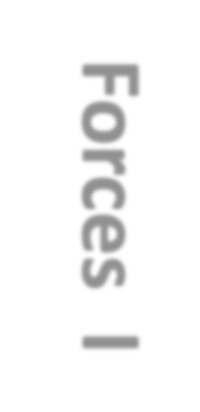 How doe we use seismic waves to find out the structure of the Earth?
How do lenses work?
What is the difference between velocity and speed?
Forces I
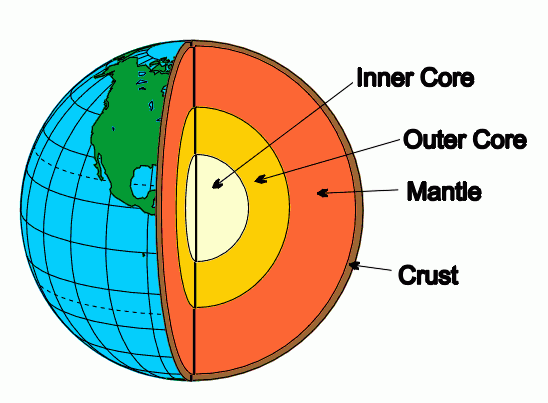 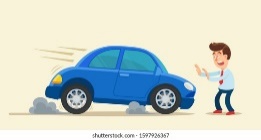 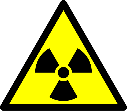 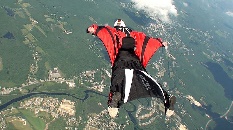 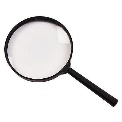 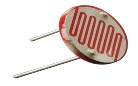 What is terminal velocity?
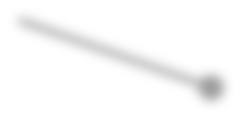 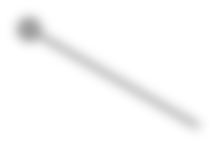 How can we sue LDRs in devices?
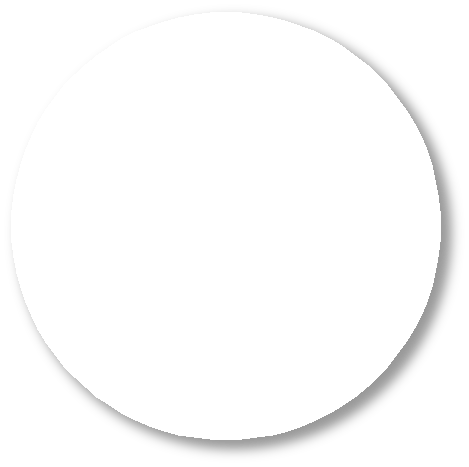 What is the link between electricity and magnetism?
What is charge?
What is acceleration?
Why are magnets magnetic?
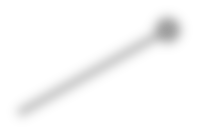 Do thing stay radioactive forever?
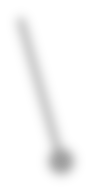 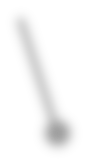 YEAR
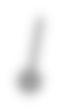 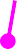 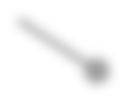 11
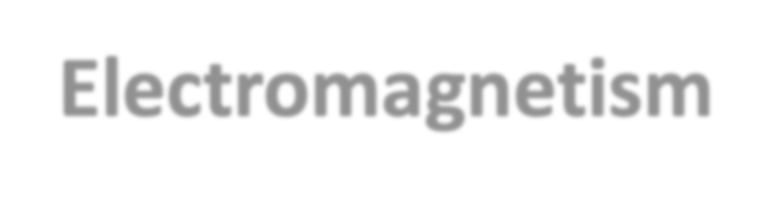 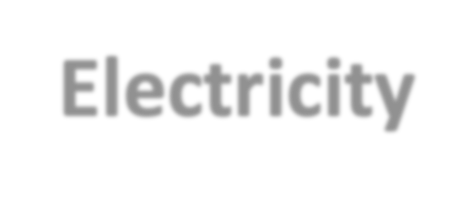 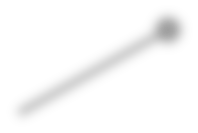 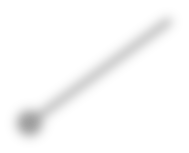 Electromagnetism
Electricity
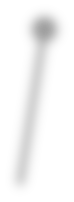 What is Newton’s 3rd law?
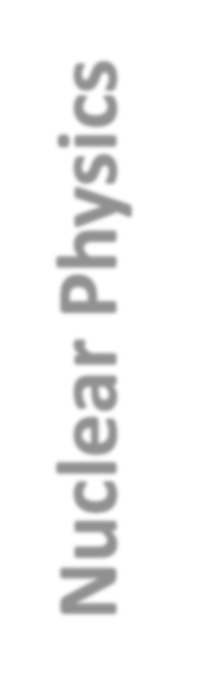 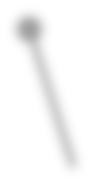 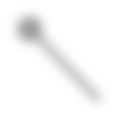 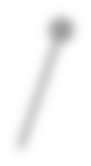 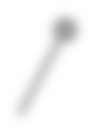 Nuclear Physics
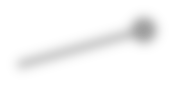 How can we sue thermistors in devices?
What is Newton’s 1st and 2nd law?
How do we generate electricity?
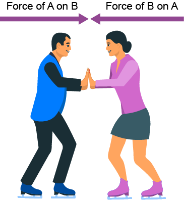 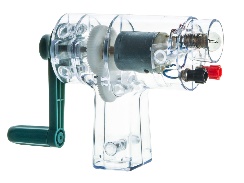 How do we make an electric motor?
What powers the Sun?
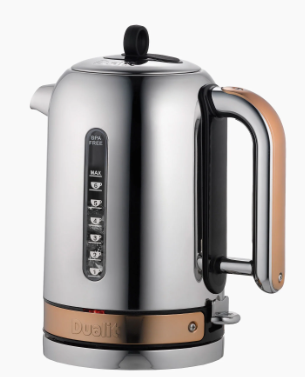 What is resistance?
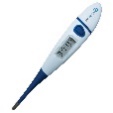 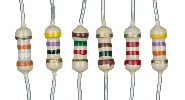 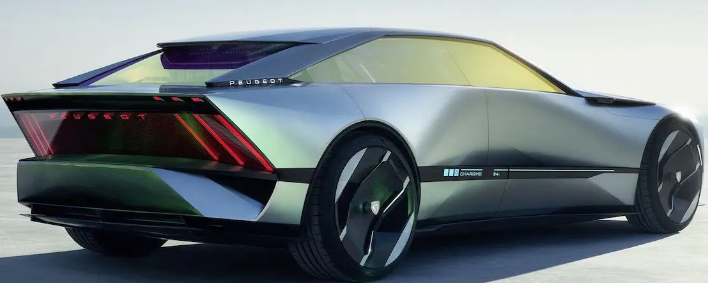 What is inside an atom?
Do atoms become hot?
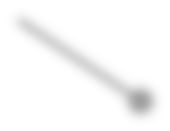 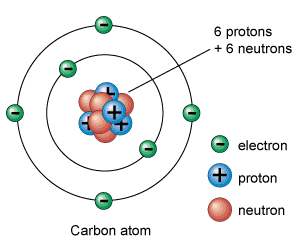 How do we calculate efficiency?
What is specific heat capacity?
How do we minimize energy transfer?
What is GPE?
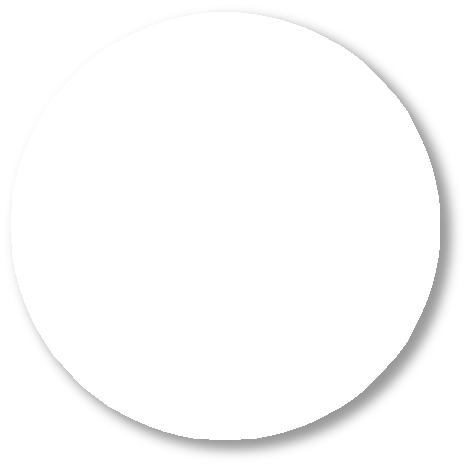 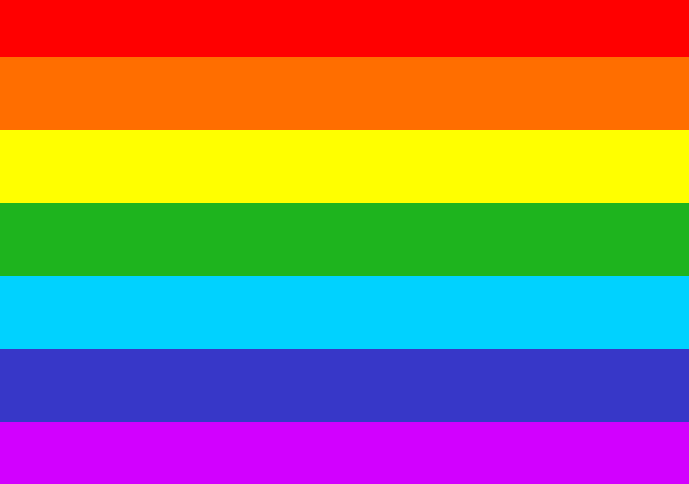 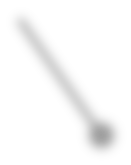 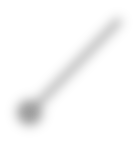 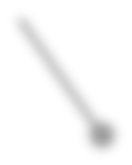 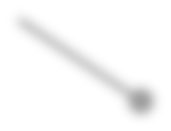 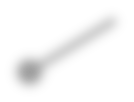 YEAR
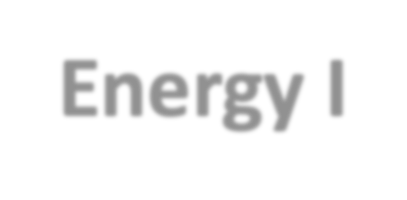 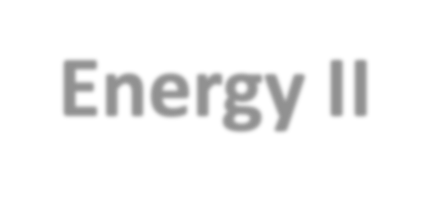 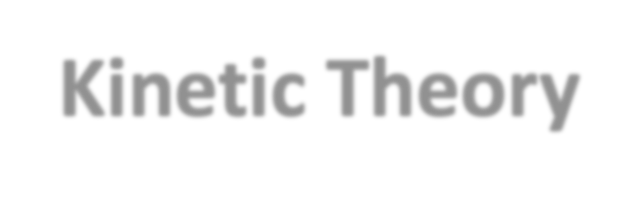 10
Energy I
Kinetic Theory
Energy II
What causes pressures in gases?
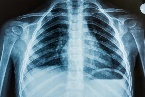 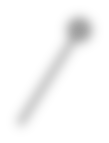 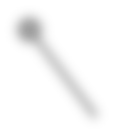 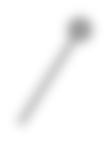 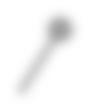 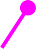 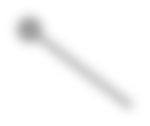 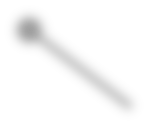 Why does temperature effect the volume of a gas?
What is latent heat?
What is internal energy?
What is KE?
What is work?
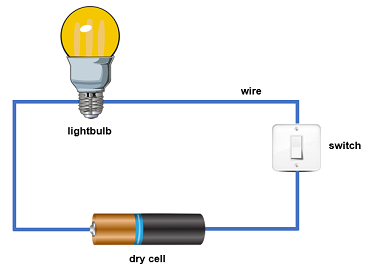 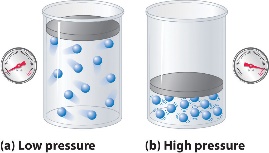 Is there ‘light’ we cannot see?
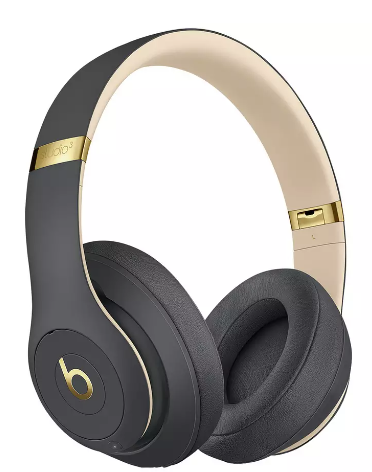 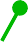 How many 'colours’ are there?
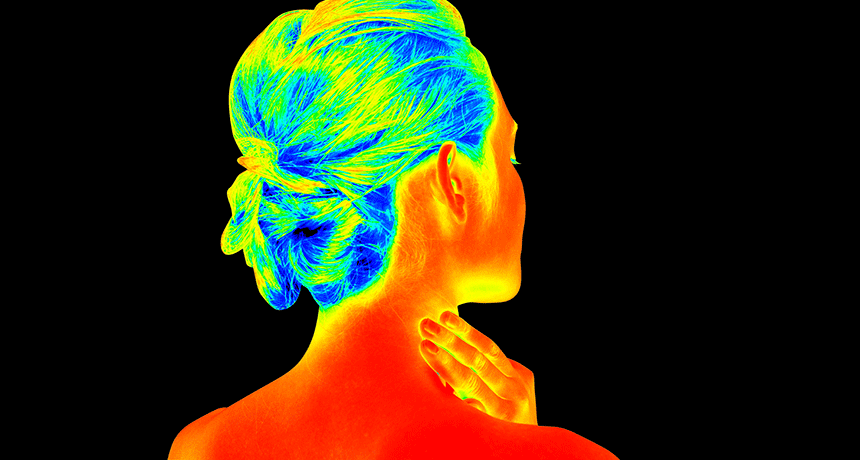 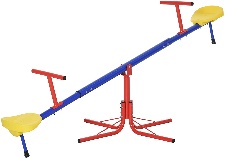 How can you make a simple speaker?
How can you make electricity move things
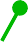 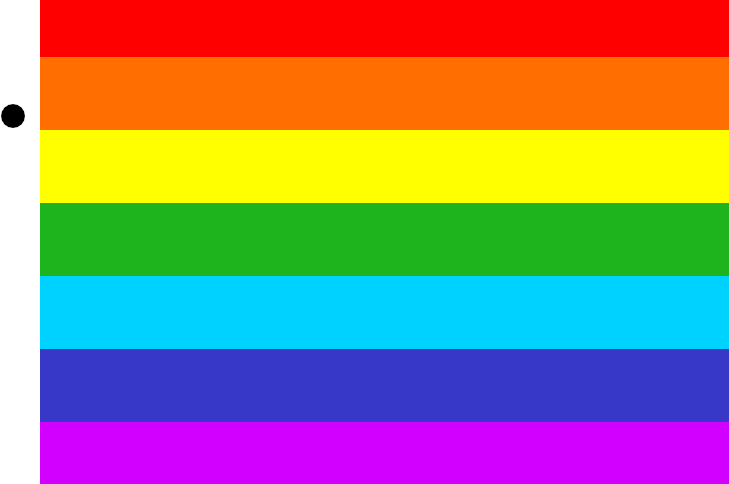 Light
How do we use moments?
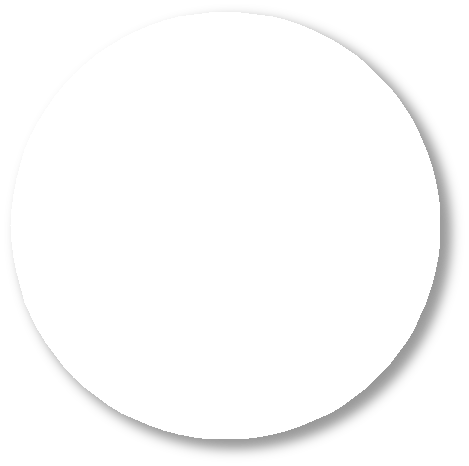 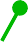 How do we use electromagnetic waves?
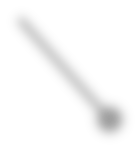 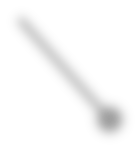 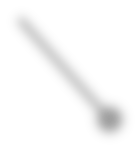 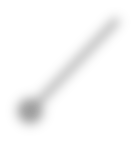 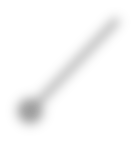 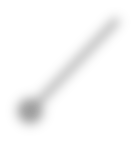 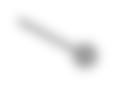 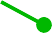 YEAR
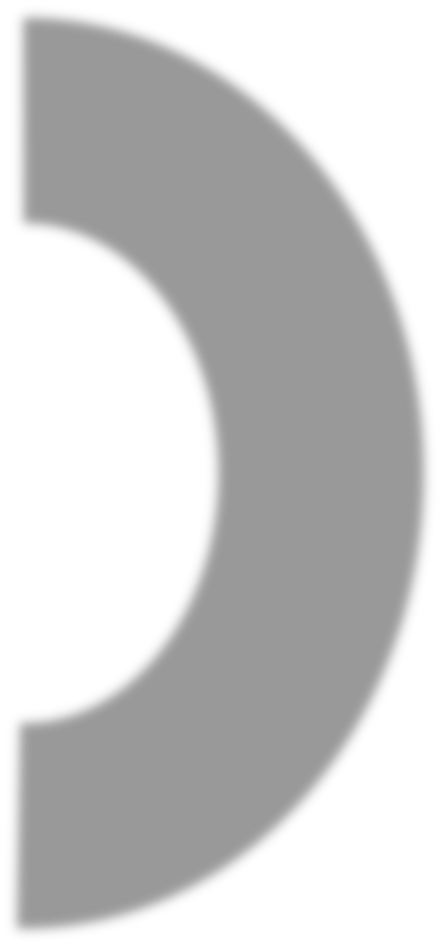 Pressure &
9
Electromagnetism
Moments
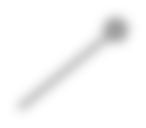 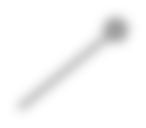 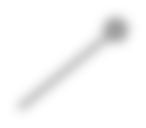 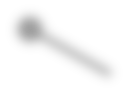 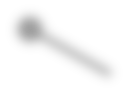 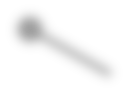 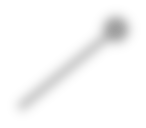 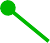 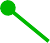 What are electromagnetic waves?
What is a magnet?
How do you make a strong electromagnet?
What is water pressure?
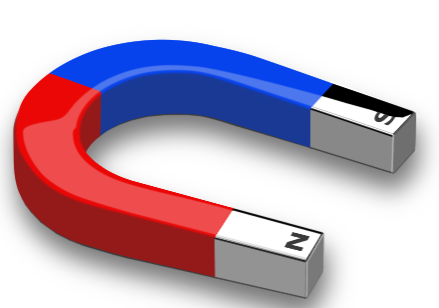 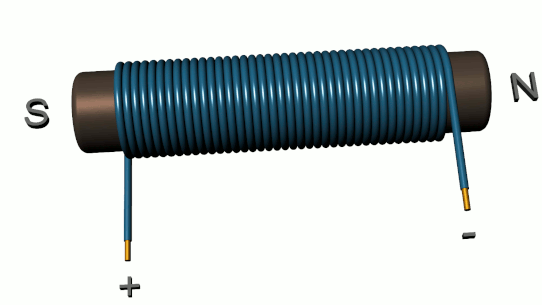 What is air pressure?
What is the difference between current and voltage?
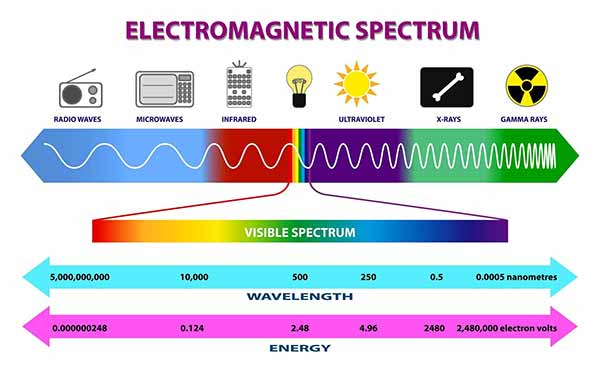 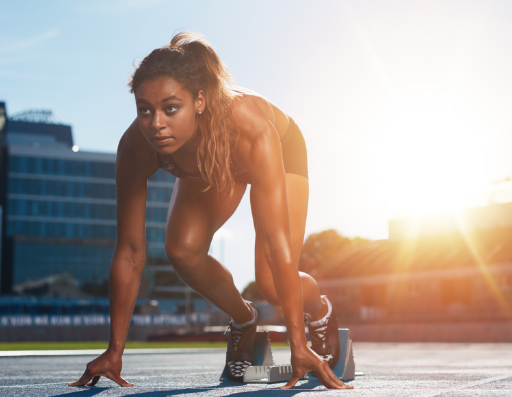 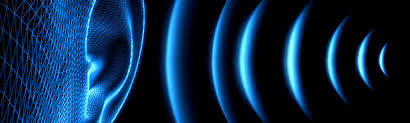 What is the difference between velocity and acceleration?
How can you make a series and a parallel circuit?
Electric Circuits
What is speed?
How do we hear sounds?
How do sound waves travel?
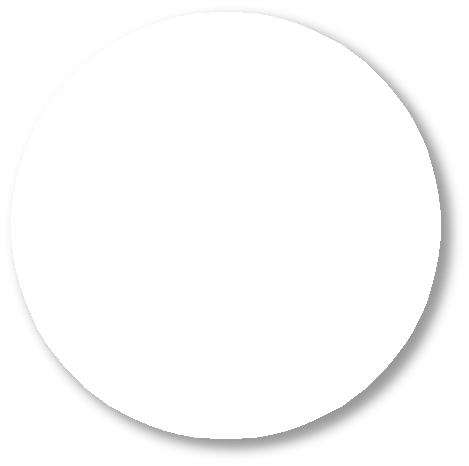 Sound  Waves
YEAR
Forces & Motion
8
How do we make a circuit?
What is distance-time graph?
How do we measure speed?
What is sound?
What are waves?
What is electricity?
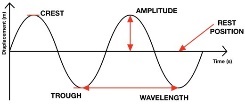 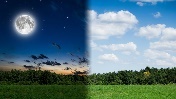 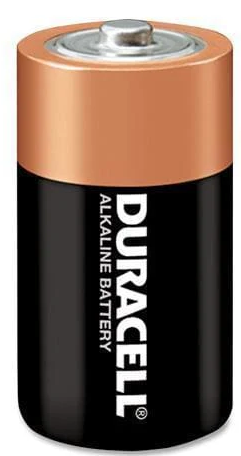 Why do we have day and night?
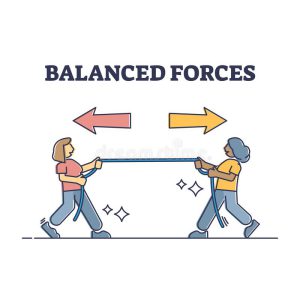 What is the difference between heat and temperature?
What happens when forces are balanced?
What happens when forces are unbalanced?
Can energy be stored?
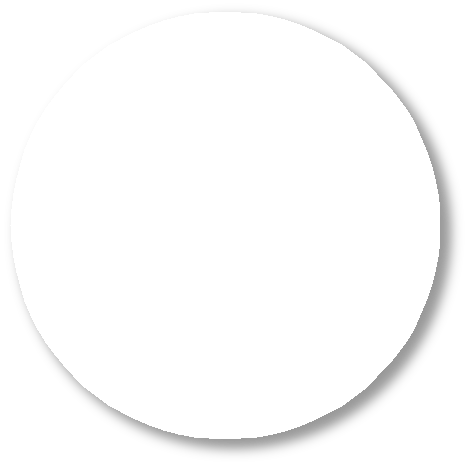 Space
Why do we have seasons?
What is gravity?
YEAR
7
Energy
Core Physics
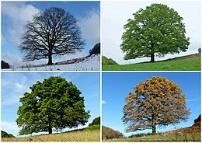 What objects are in the solar system?
How do we build green homes?
What is the relationship between the  Greenhouse effect and climate change?
What force makes you float?
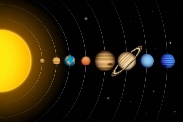 What is air resistance?
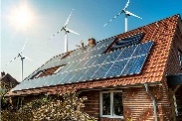 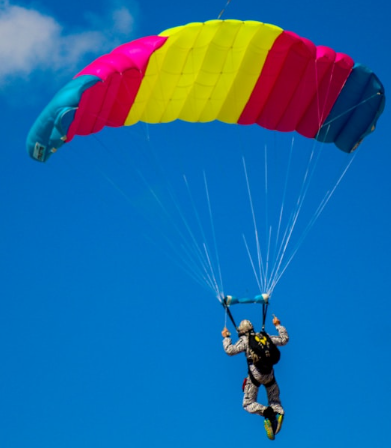 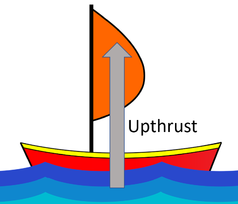 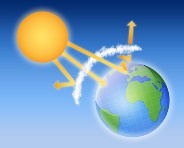 Note: In KS4 Exact teaching order within a year may vary for combined and separate students to spread practical work between groups and allow locked papers to be used effectively as exam preparation
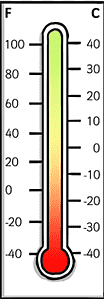